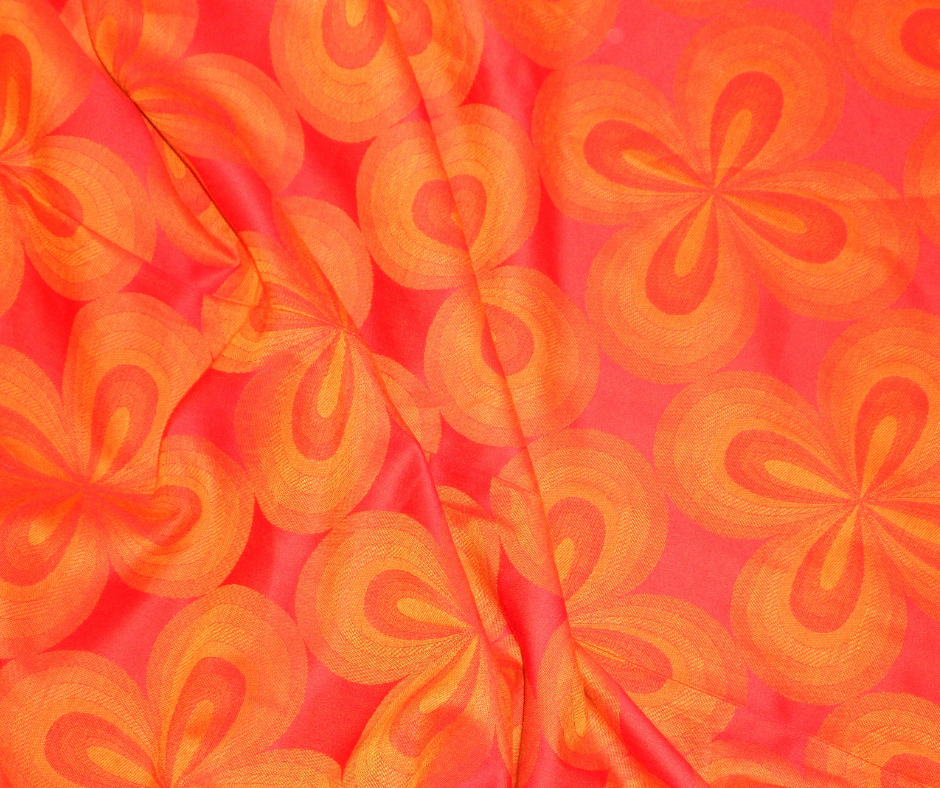 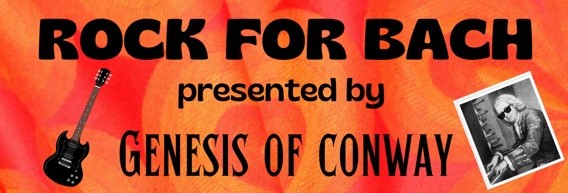 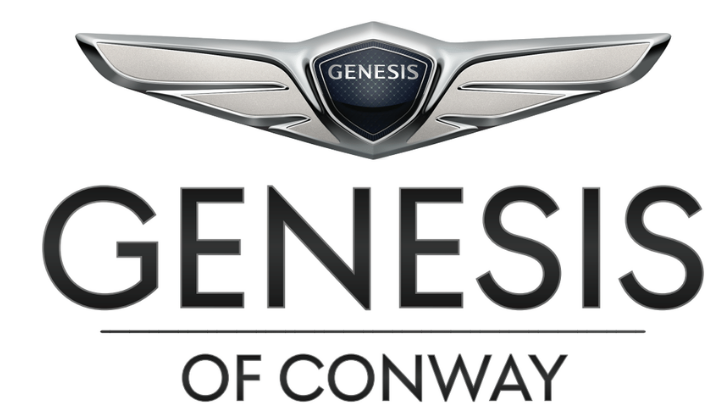 Here’s a look at our live auction items!
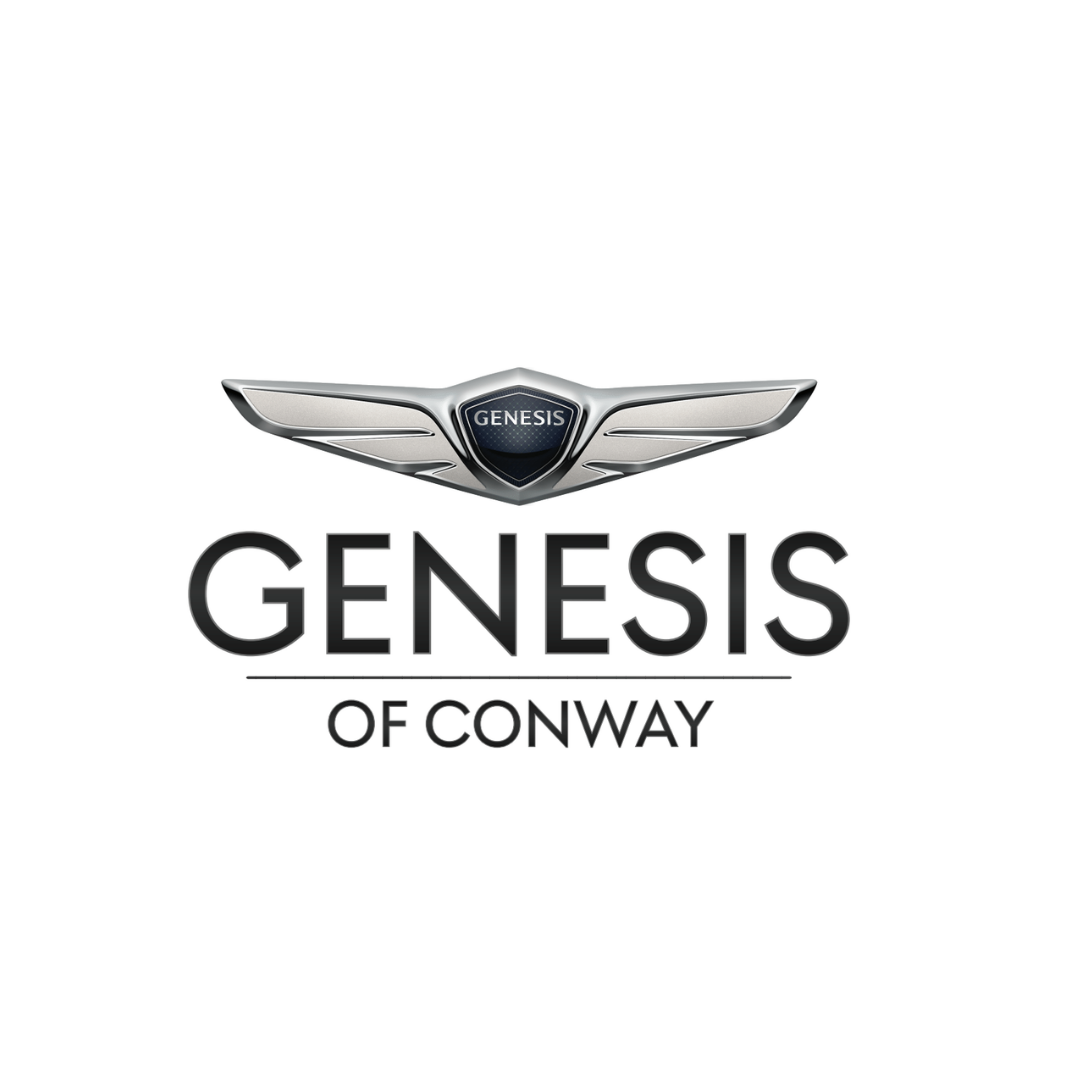 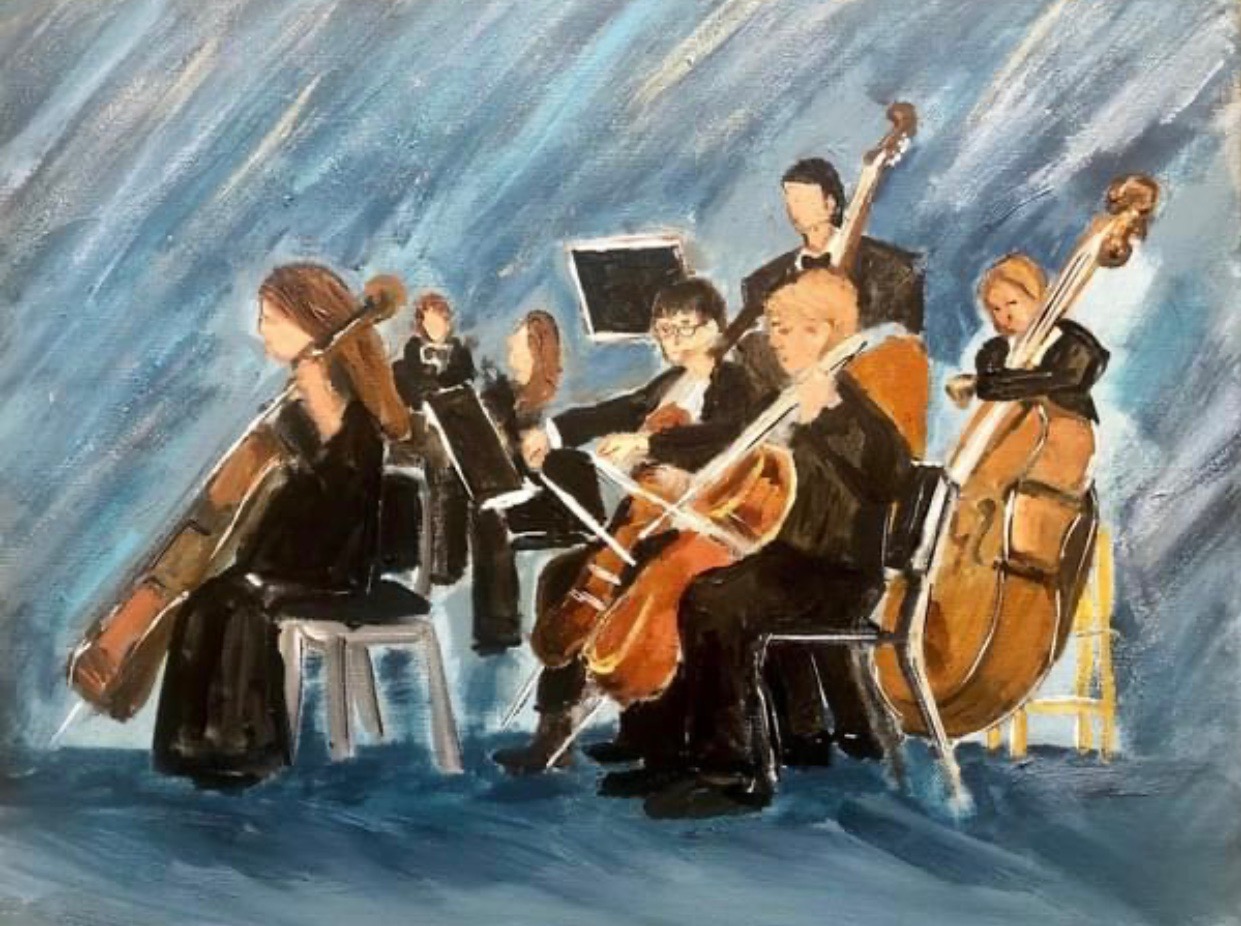 “Symphony” Original Art by Vivian Noe16”x 20” mixed-media paintingValue $1200
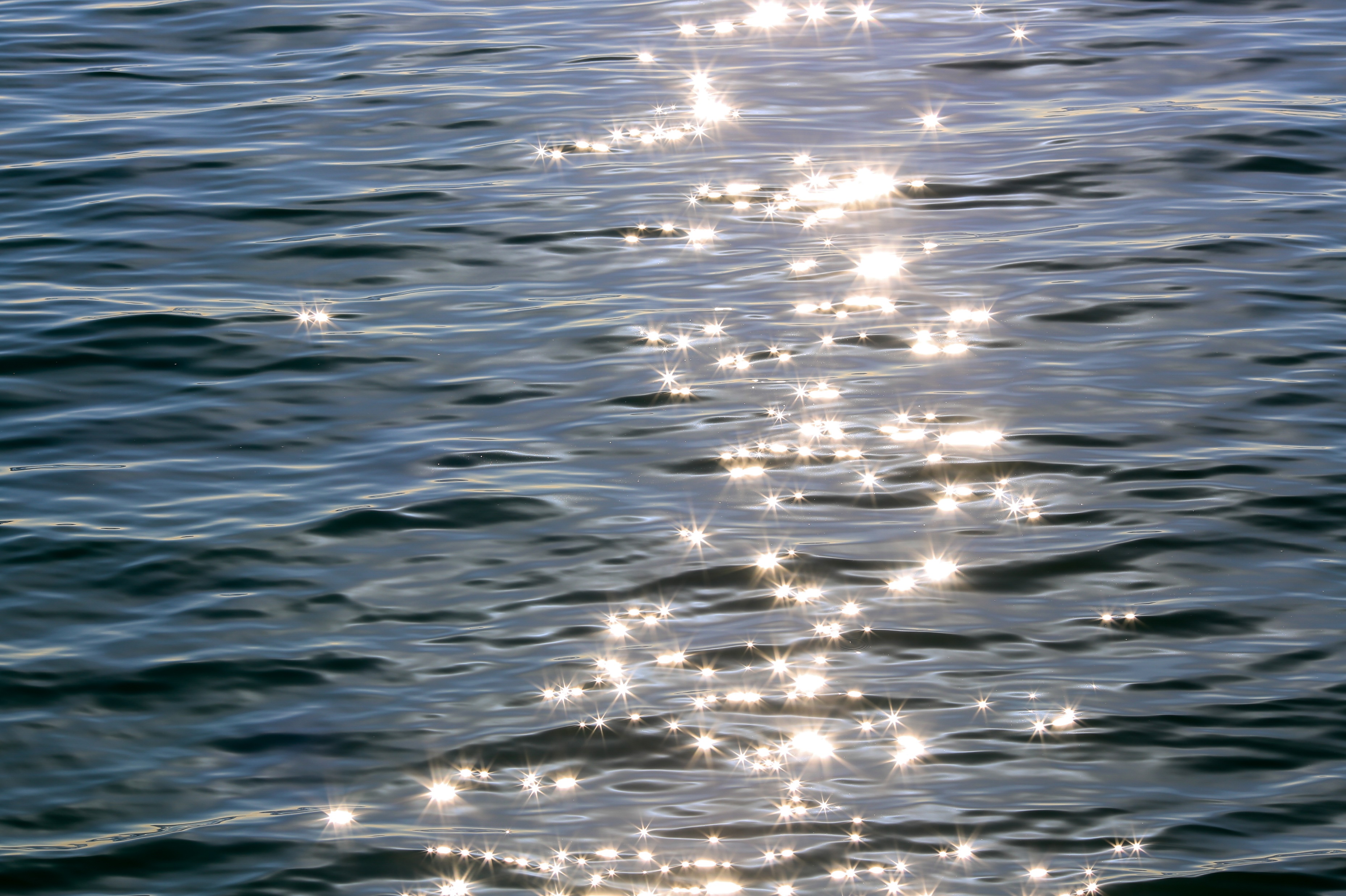 18” pearl necklace11-12 mm pearls with a sterling silver clasp
Total value $395

Donated by 
Sissy’s Log Cabin
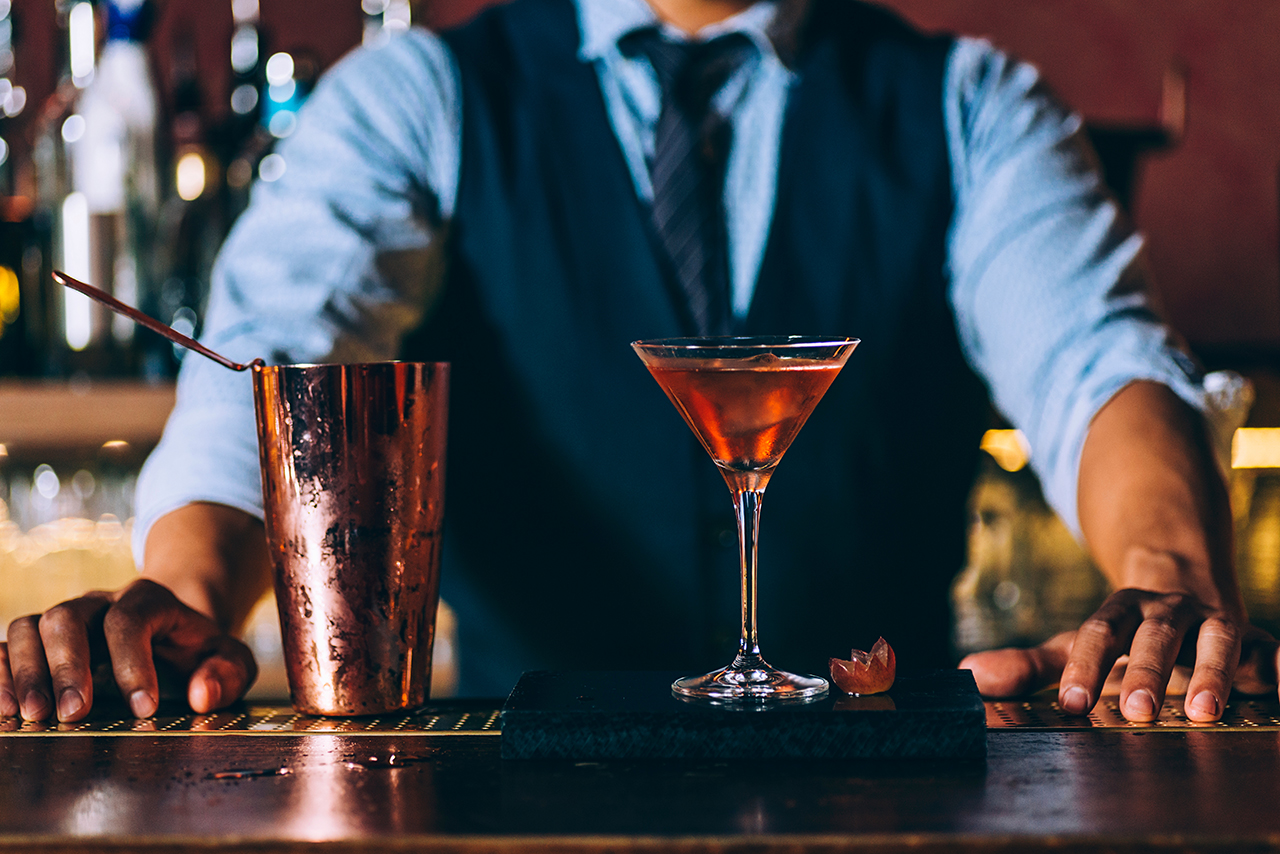 Stock the Bar!The CSO board offers their favorite libationsfor your complete, at-home barTotal value $530
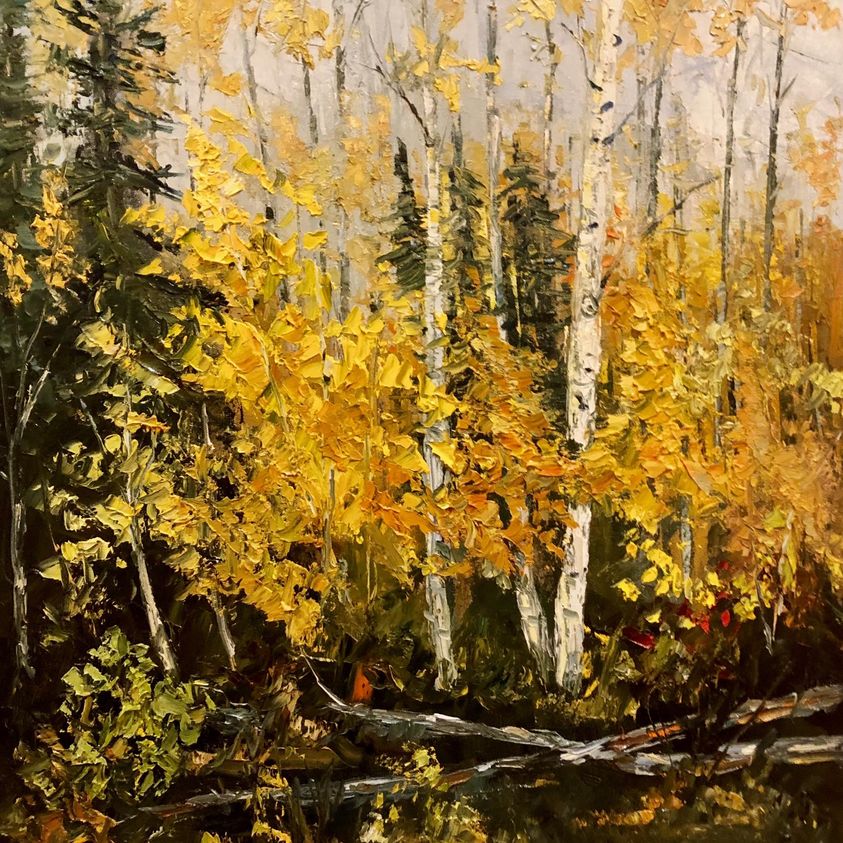 Live painting by artist, Steve GriffithValue $2500
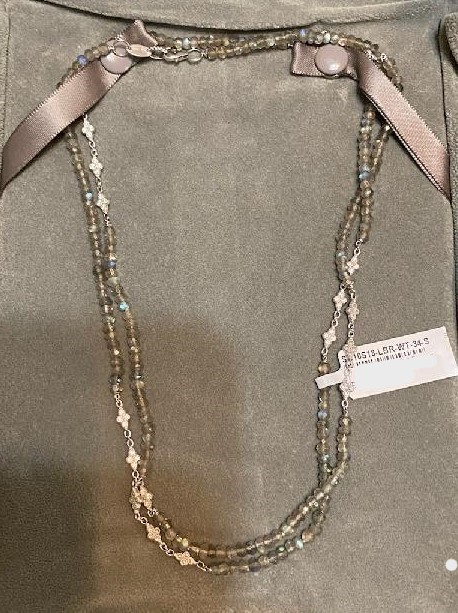 Jude Francis
Gray Labradorite and White Topaz 34 “ necklace 
Sterling Silver  and White Topaz bracelet
Total Value $1500
Donated by
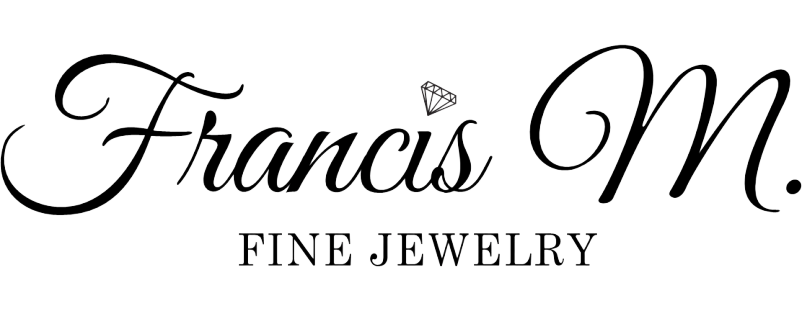 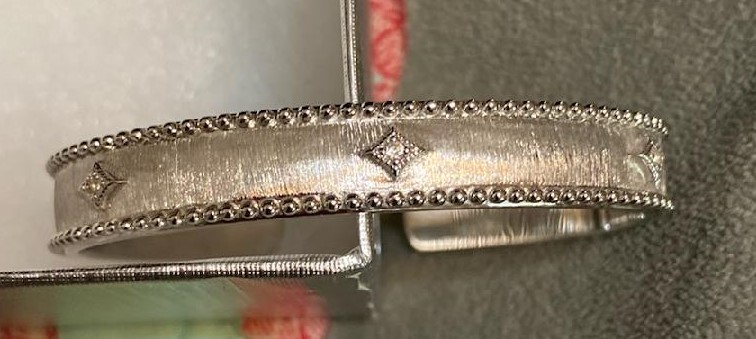 Fort Walton Beach GetawayGulf Dunes7 Night Stay, January 1, 2023-December 31, 2023
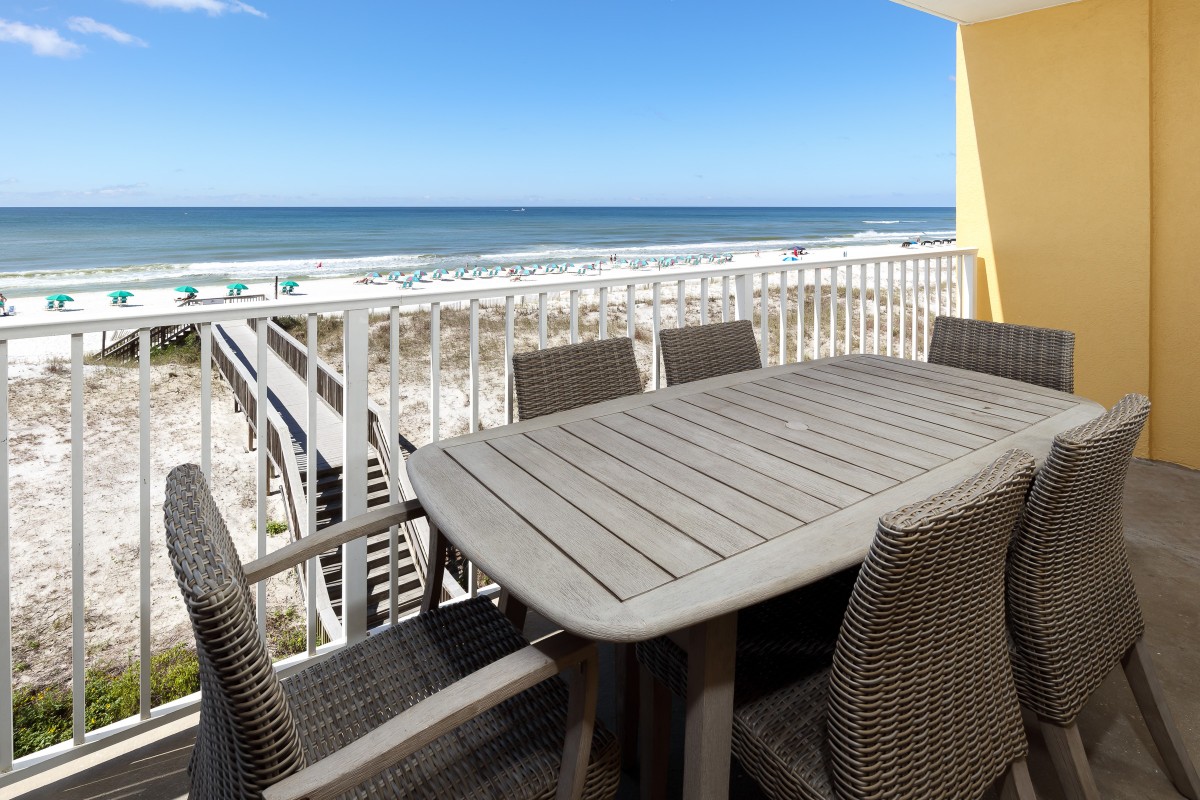 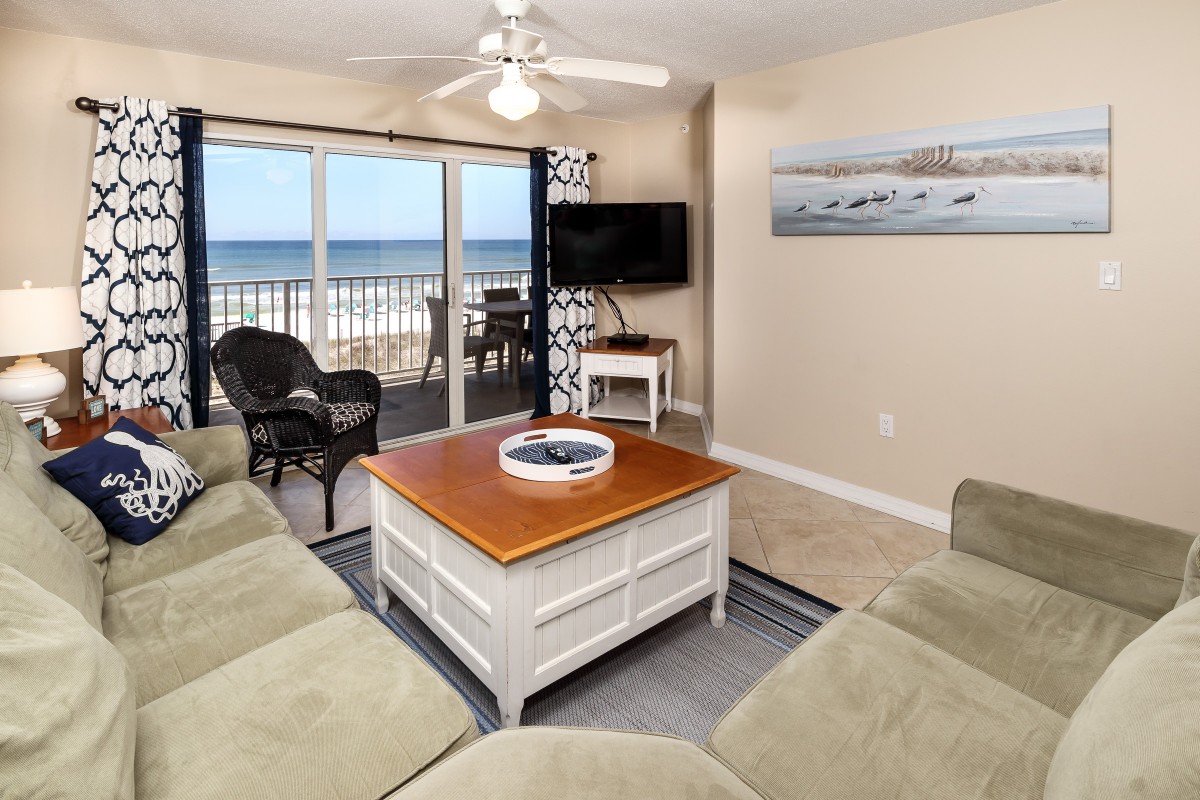 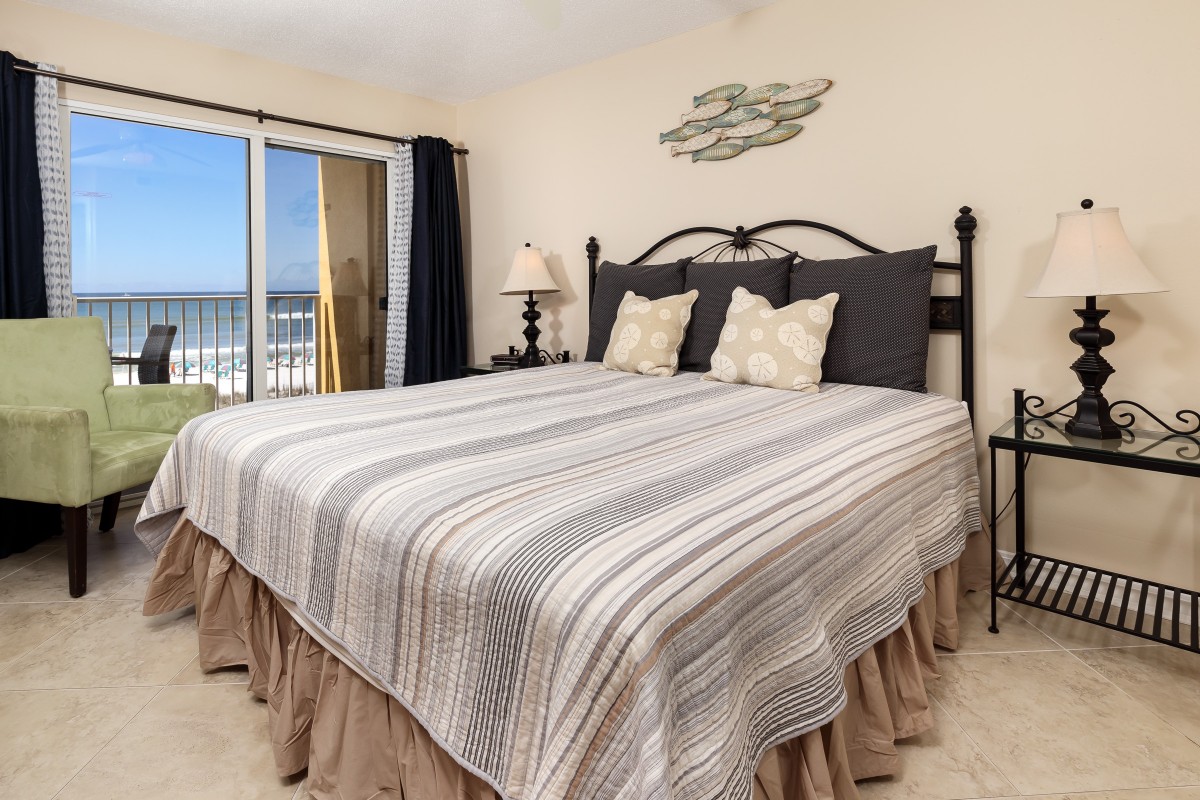 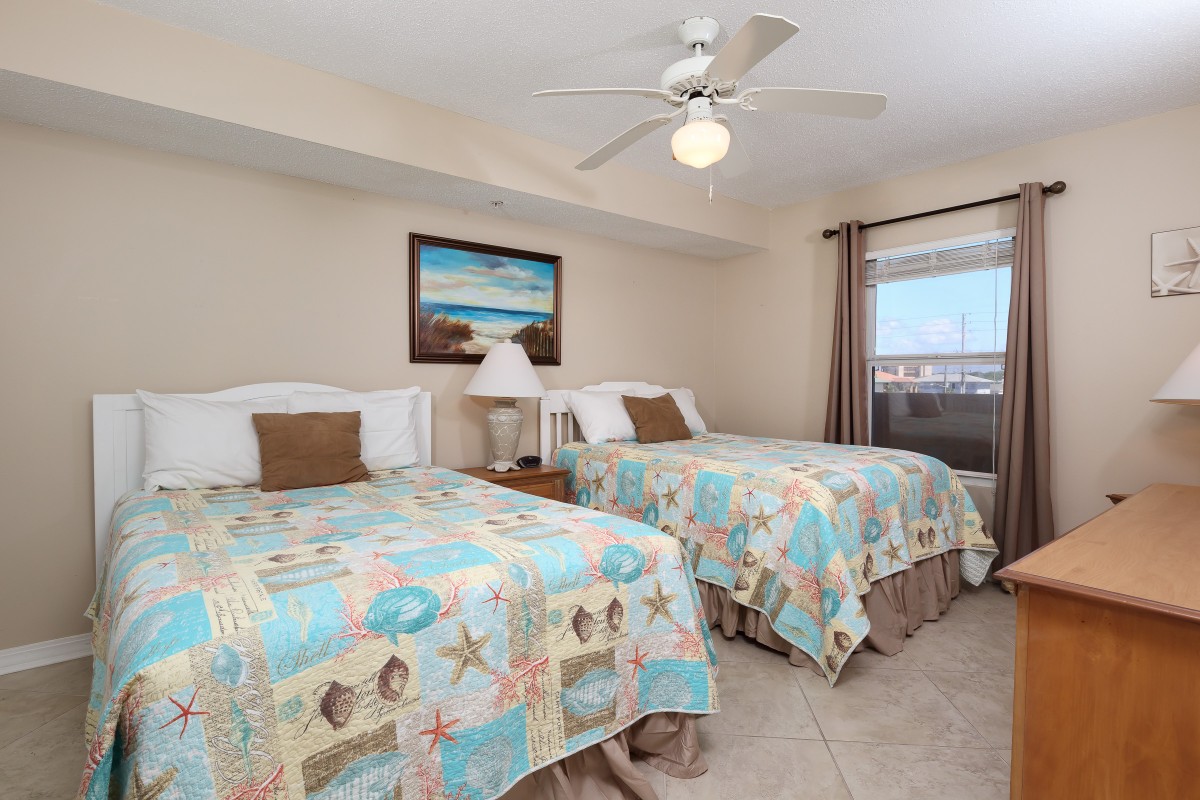 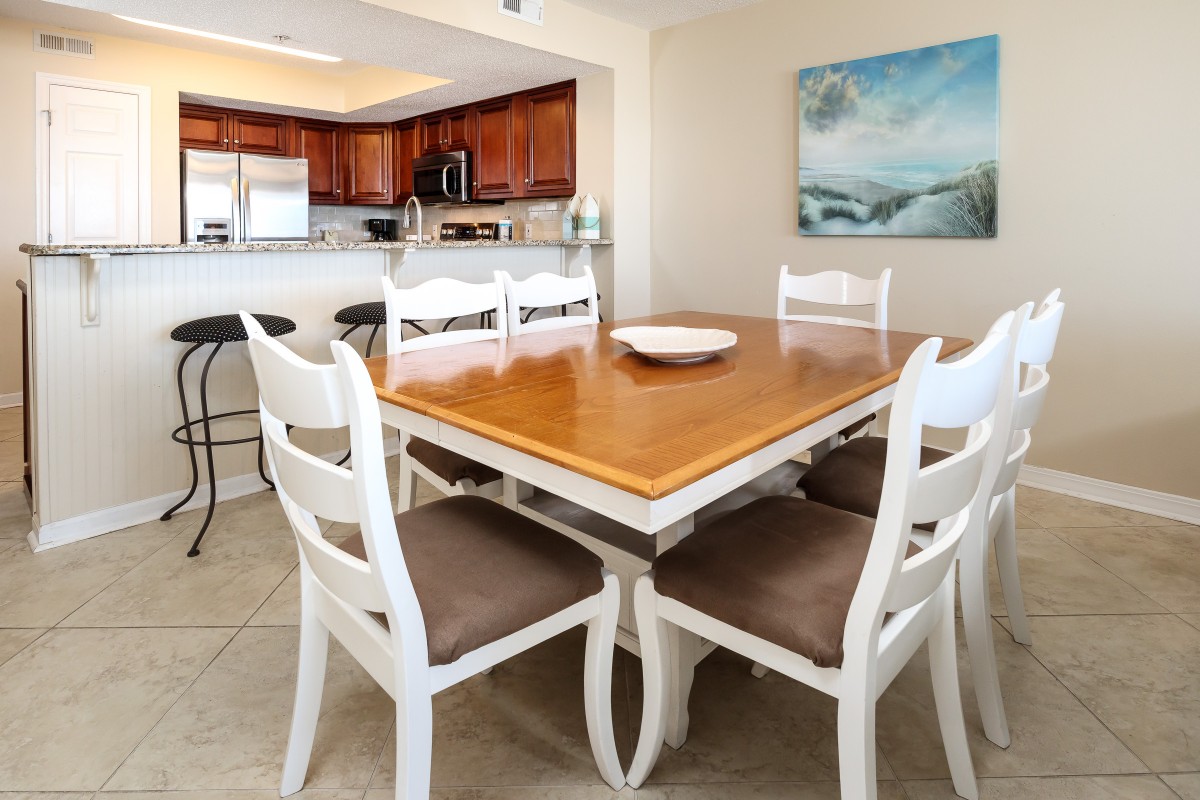 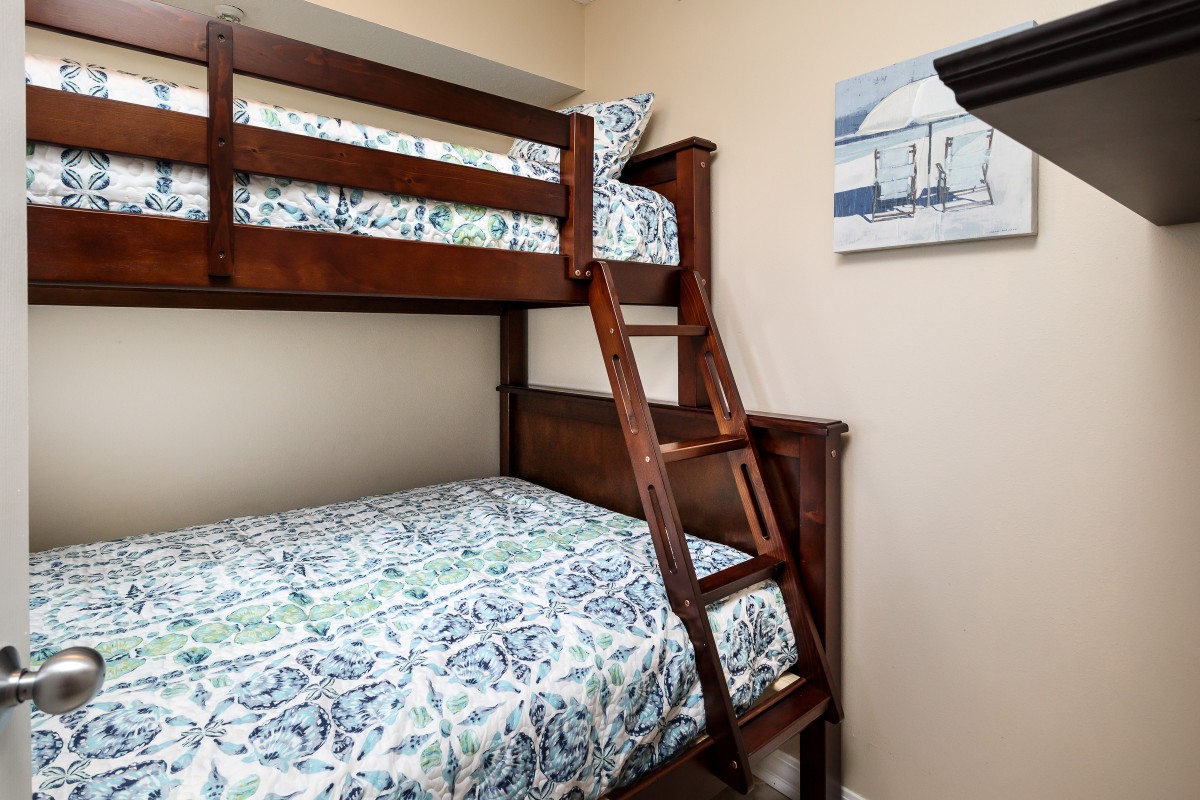 For complete property information go to

 https://www.emeraldcoastrentals.com/vacation-rentals/rental/1207-54189/
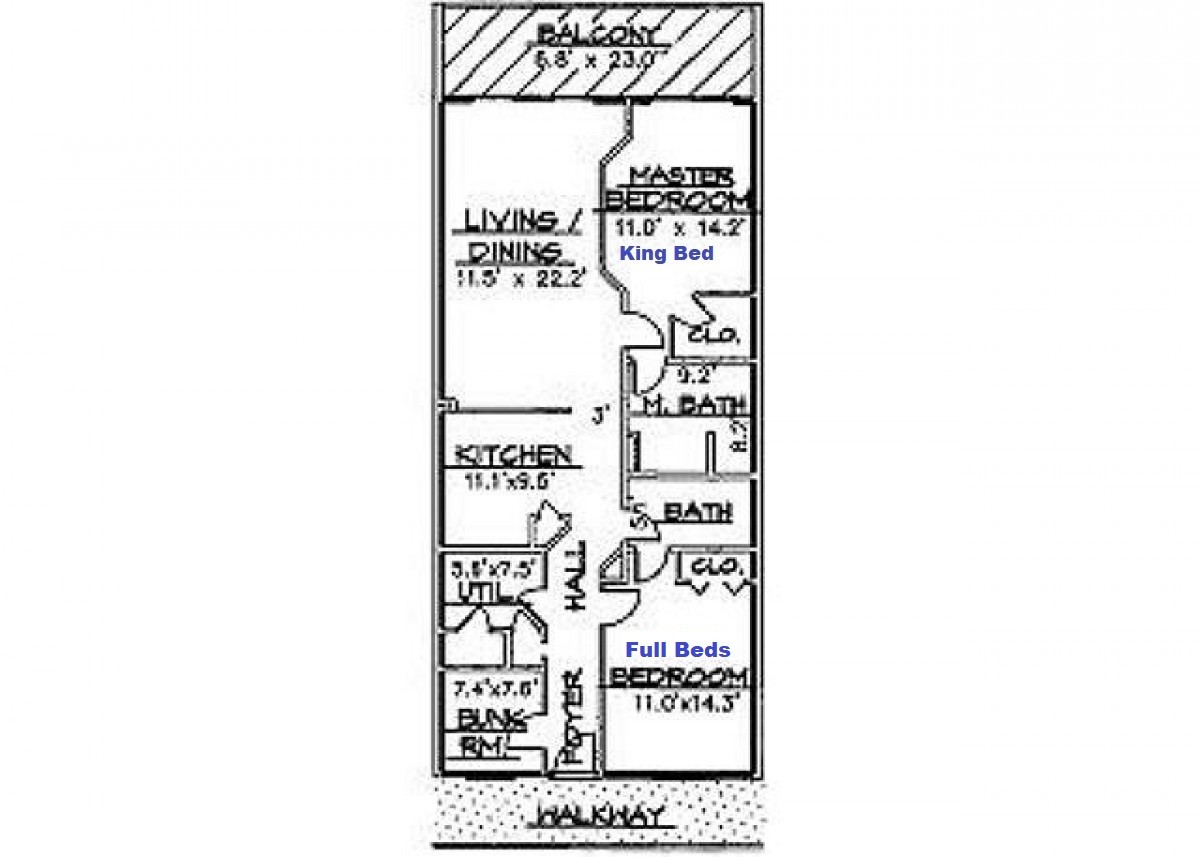 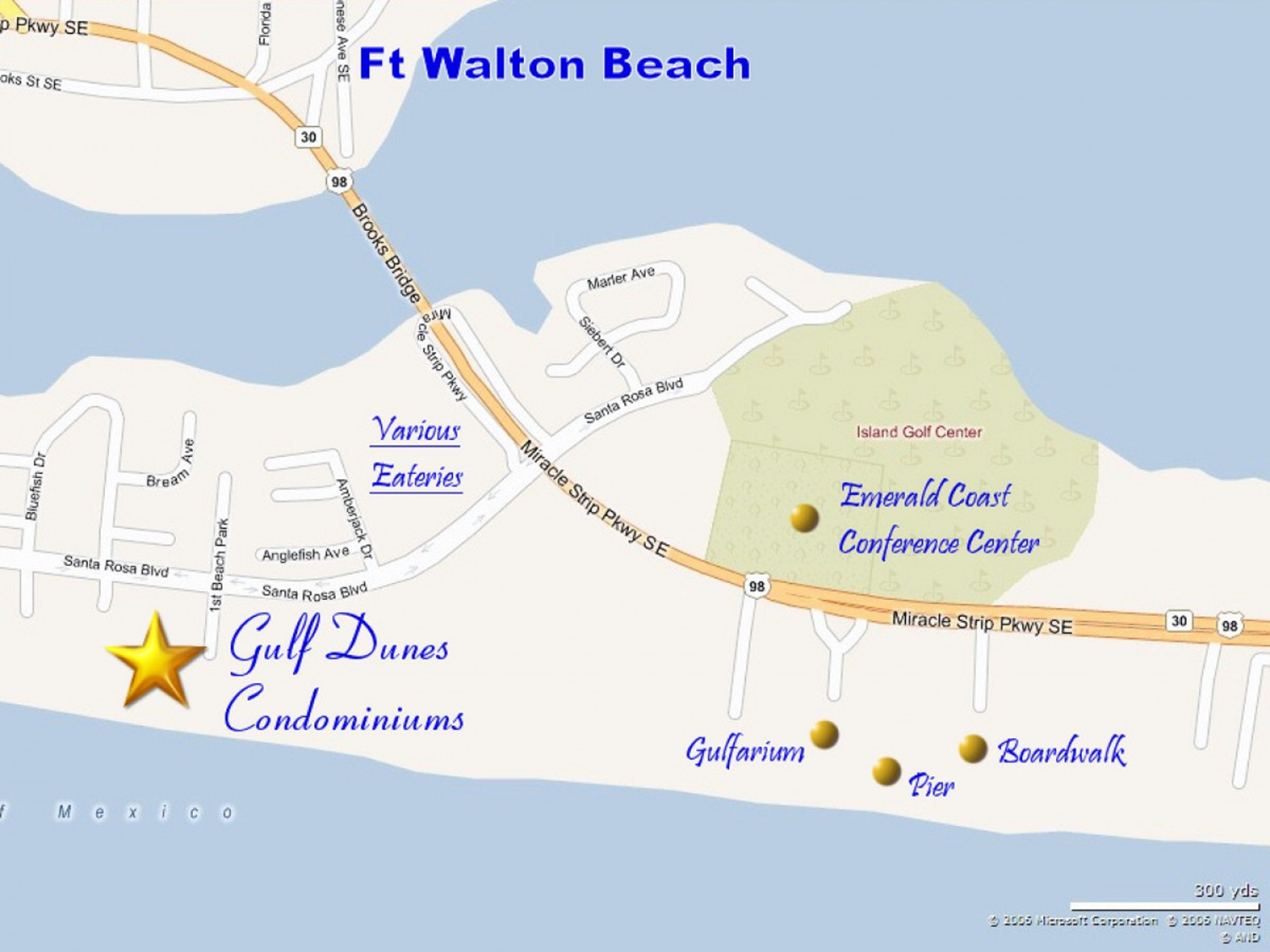